OSI vs. TCP/IP
想像一下，你是彗星撞地球後的倖存者，
這個世界正待你來重建，你是網路專家，
如果要重新打造一個Internet…
1
開啟電腦(筆電)，自動連上(無線)網路後，開啟Web Browser，輸入https://www.im.ncnu.edu.tw/

Which protocols are used?

2. Which network devices/servers are required?
2
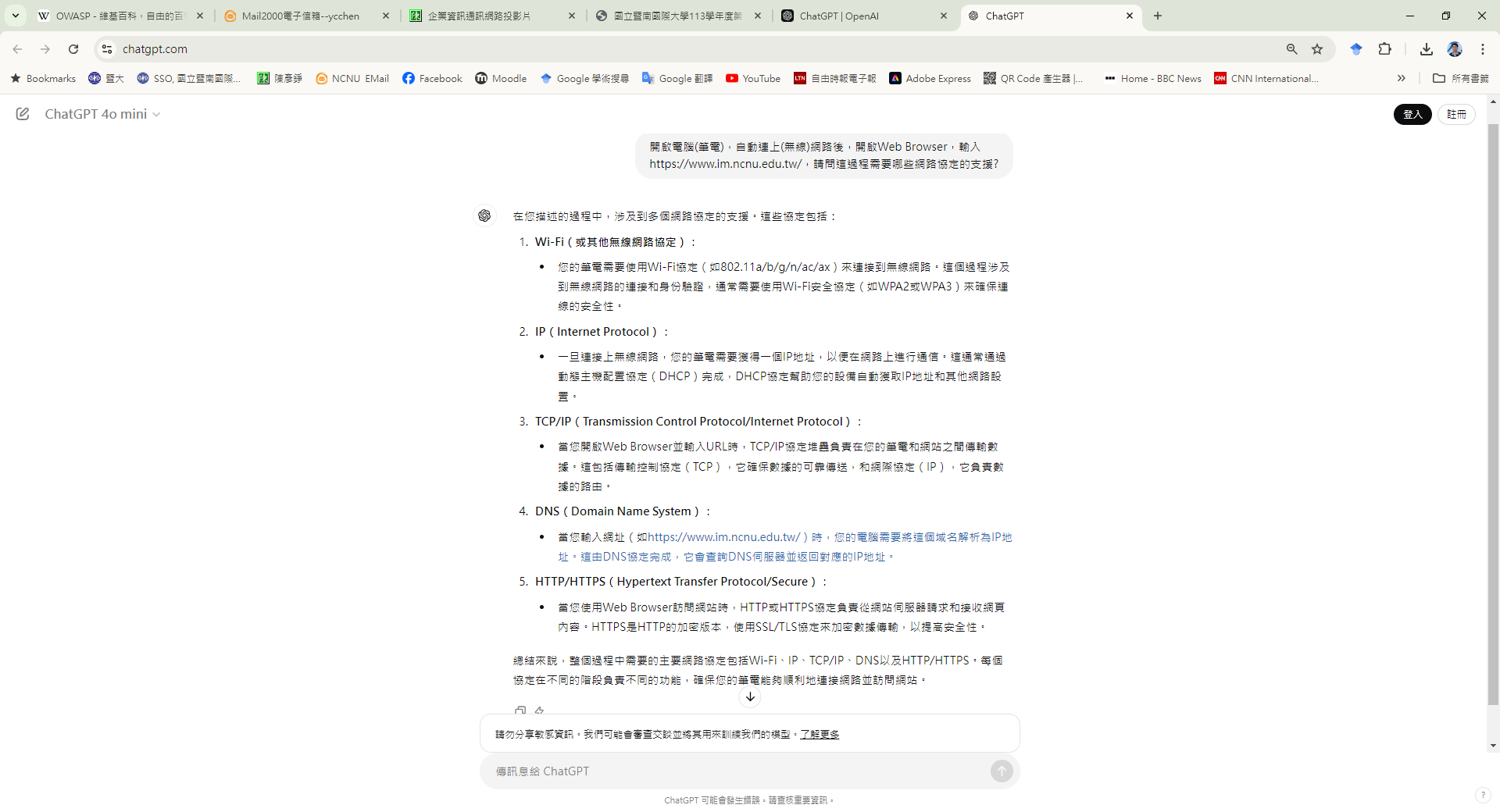 ChatGPT
3
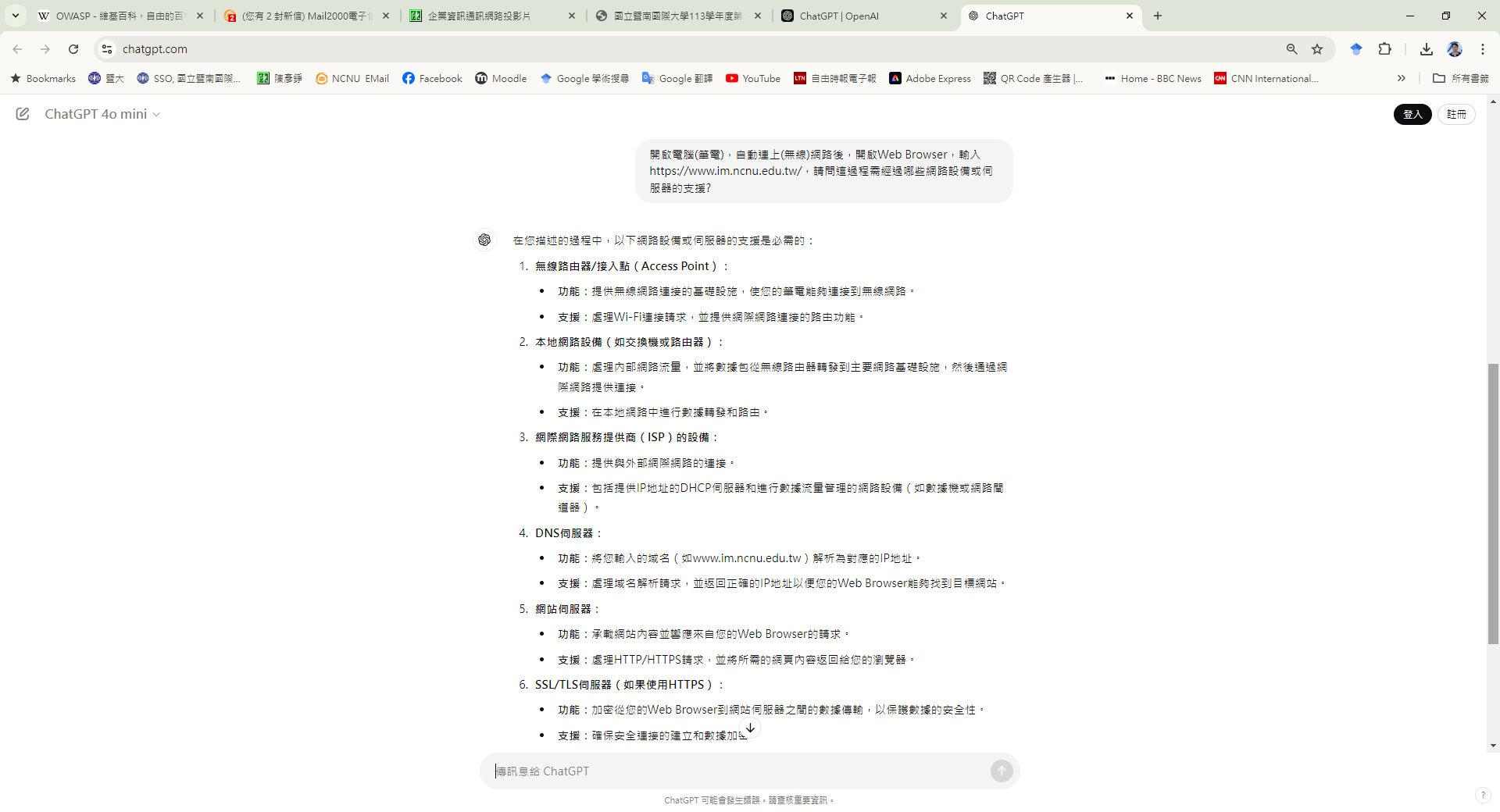 ChatGPT
4
Need For Protocol Architecture
File transfer as an example
Source must activate communication path or inform network of destination
Source must check destination is prepared to receive
File transfer application on source must check destination file management system will accept and store file for his user
May need file format translation
Task broken into subtasks
Implemented separately in layers in stack
Functions needed in both systems
Peer layers communicate
5
Key Elements of a Protocol
The peer layers communicates by means of formatted blocks of data that obey a set of rules and conventions known as a protocol.
Key elements:
Syntax
Format of the data blocks
Signal levels
Semantics
Control information for coordination and error handling
Timing
Speed matching
Sequencing
6
Protocol Architecture
Task of communication broken up into modules
For example, file transfer could use three modules:
File transfer application
Communication service module
Network access module
7
Simplified Architecture for File Transfer
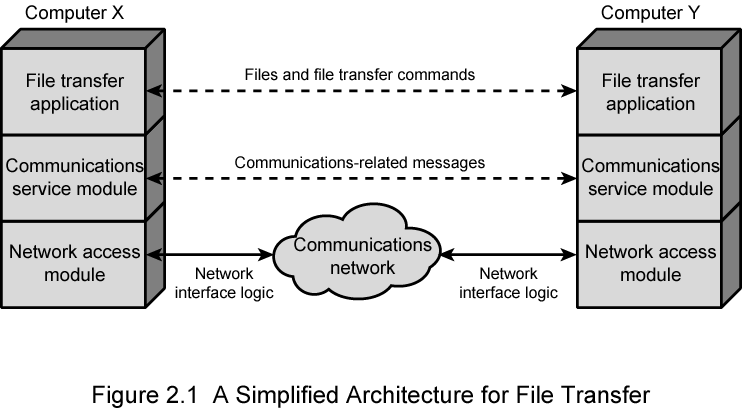 8
Protocol Architectures and Networks
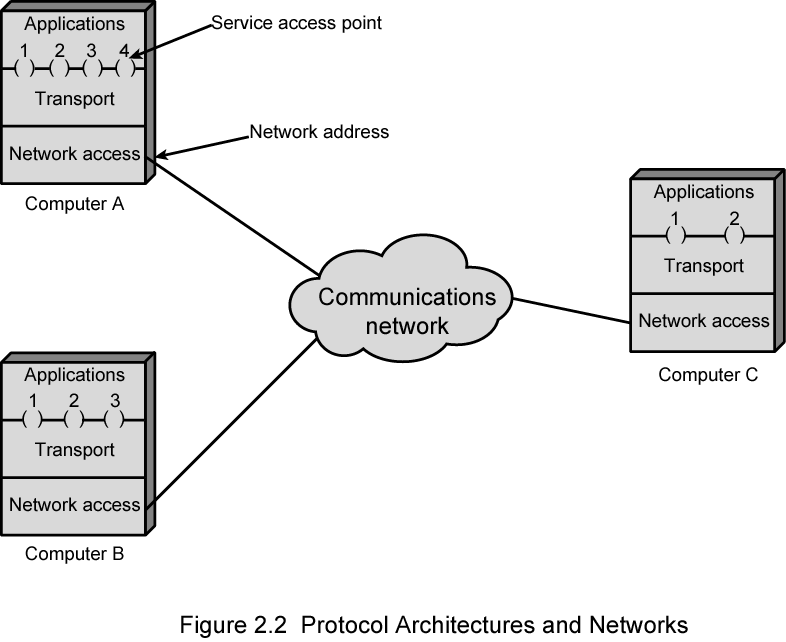 9
Addressing Requirements
Two levels of addressing required
Each computer needs unique network address
Each application on a (multi-tasking) computer needs a unique address within the computer
The service access point or SAP
The port on TCP/IP stacks
10
Protocols in Simplified Architecture
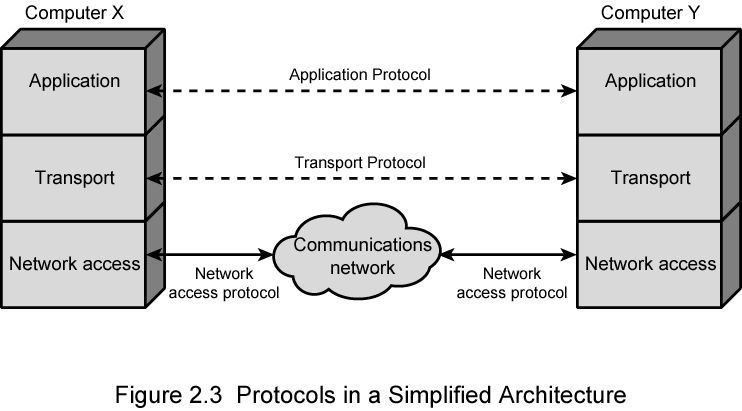 11
Protocol Data Units (PDU)
At each layer, protocols are used to communicate
Control information is added to user data at each layer (PDU = Control  + Data)
Transport layer may fragment user data
Each fragment has a transport header added
Destination SAP (port)
Sequence number
Error detection code
This gives a transport protocol data unit
12
Protocol Data Units, PDUs
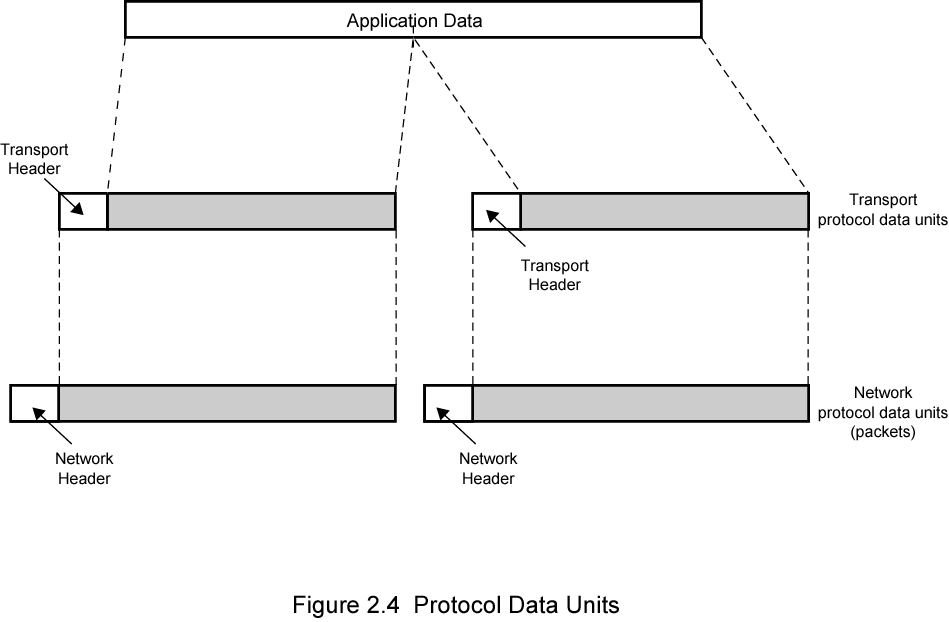 13
Operation of a Protocol Architecture
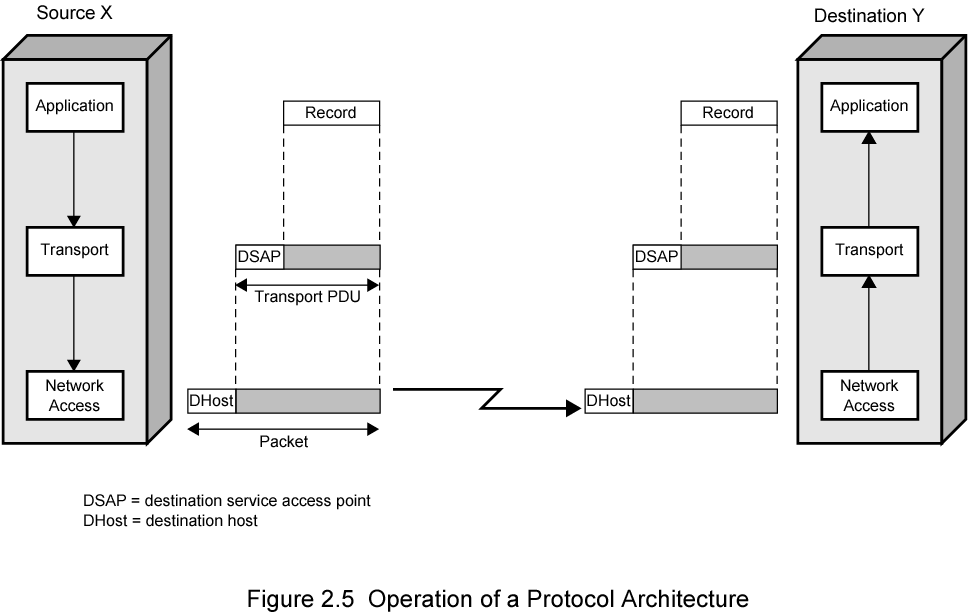 14
Standardized Protocol Architectures
Required for devices to communicate
Vendors have more marketable products
Customers can insist on standards based equipment
Two standards:
OSI Reference model
Never lived up to early promises
TCP/IP protocol suite
Most widely used
15
OSI
Open Systems Interconnection
Developed by the International Organization for Standardization (ISO)
Seven layers
A theoretical system delivered too late!
TCP/IP is the de facto standard
16
OSI - The Model
A layer model
Each layer performs a subset of the required communication functions
Each layer relies on the next lower layer to perform more primitive functions
Each layer provides services to the next higher layer
Changes in one layer should not require changes in other layers
17
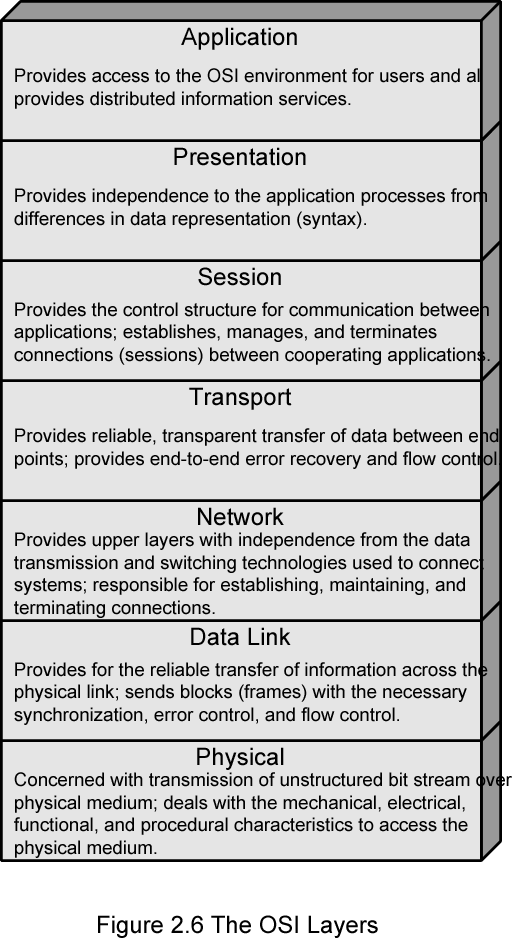 OSI Seven Layers
18
The OSI Environment
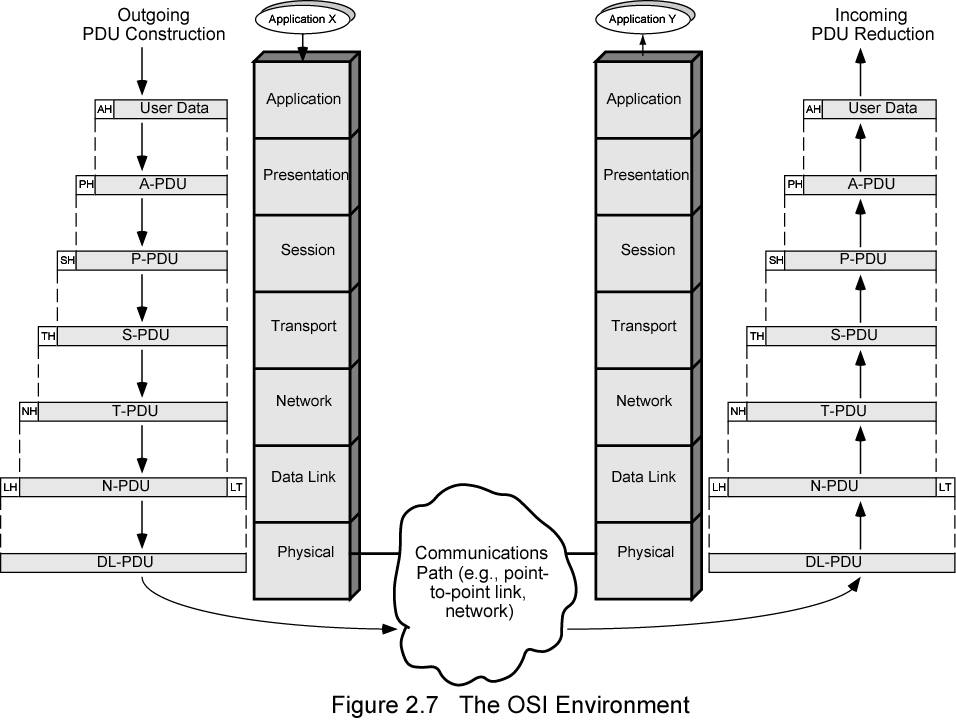 19
OSI as Framework for Standardization
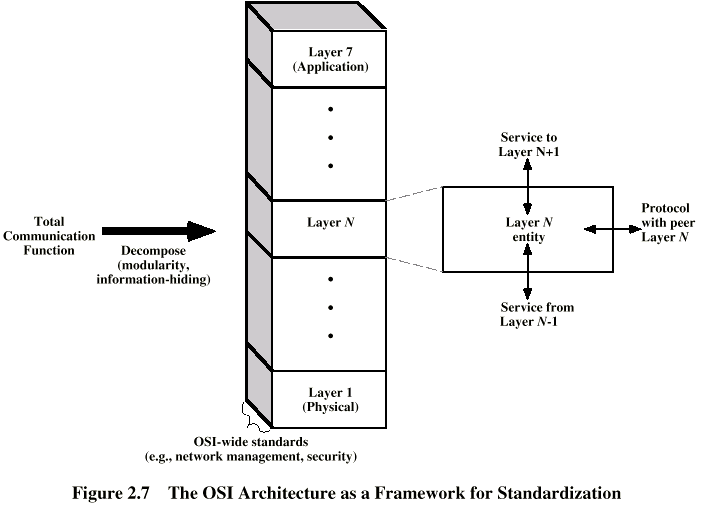 Service
Protocol
20
Layer Specific Standards
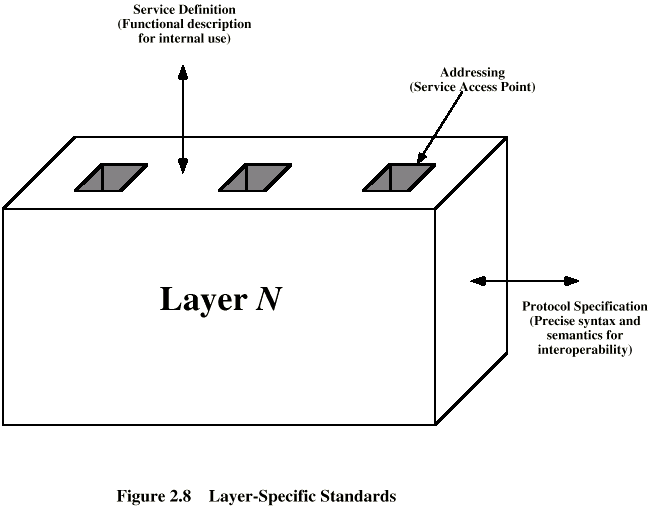 3
2
1
21
Elements of Standardization
Protocol specification
Operates between the same layer on two systems
May involve different operating system
Protocol specification must be precise
Format of data units
Semantics of all fields
allowable sequence of PDUs
Service definition
Functional description of what is provided
Addressing
Referenced by SAPs
22
Service Primitives and Parameters
Services between adjacent layers expressed in terms of primitives and parameters
Primitives specify function to be performed
Parameters pass data and control info
23
Primitive Types
24
Service Primitive Types
Indication
Response
Confirm
Request
Layer N
Layer N
25
Timing Sequence for Service Primitives
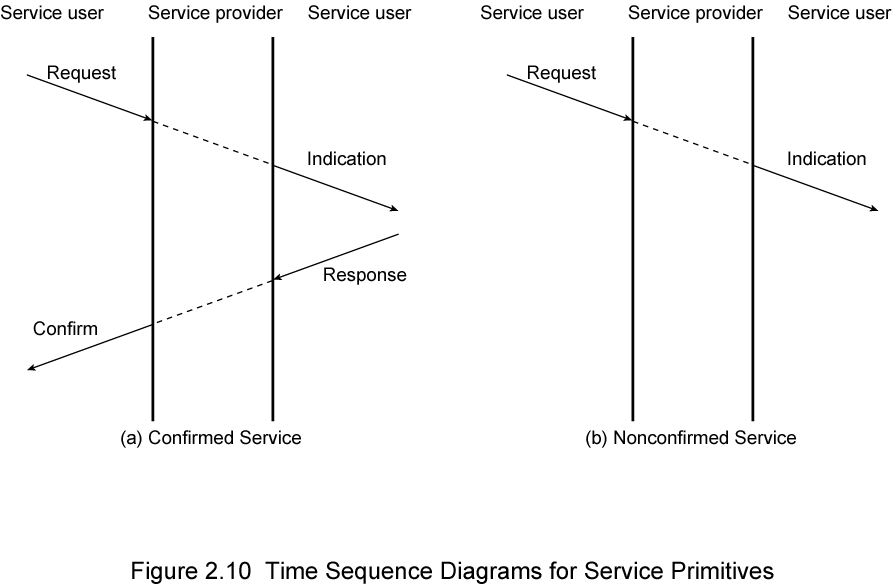 26
TCP/IP Protocol Architecture
Developed by the US Defense Advanced Research Project Agency (DARPA) for its packet switched network (ARPANET)
Used by the global Internet
No official model but a working one.
   Application layer
    Transport layer
     Internet layer
    Data Link layer
     Physical layer
(host-to-host)
(Network Access Layer)
27
Physical Layer
Physical interface between data transmission device (e.g. computer) and transmission medium or network
Characteristics of transmission medium
Signal levels
Data rates
etc.
28
Network Access Layer
Exchange of data between end system and network
Destination address provision
Invoking services like priority
Internet Layer (IP)
Systems may be attached to different networks
Routing functions across multiple networks
Implemented in end systems and routers
29
Transport Layer (TCP)
Reliable delivery of data
Ordering of delivery
Application Layer
Support for user applications
e.g. HTTP, SMTP
30
OSI v TCP/IP
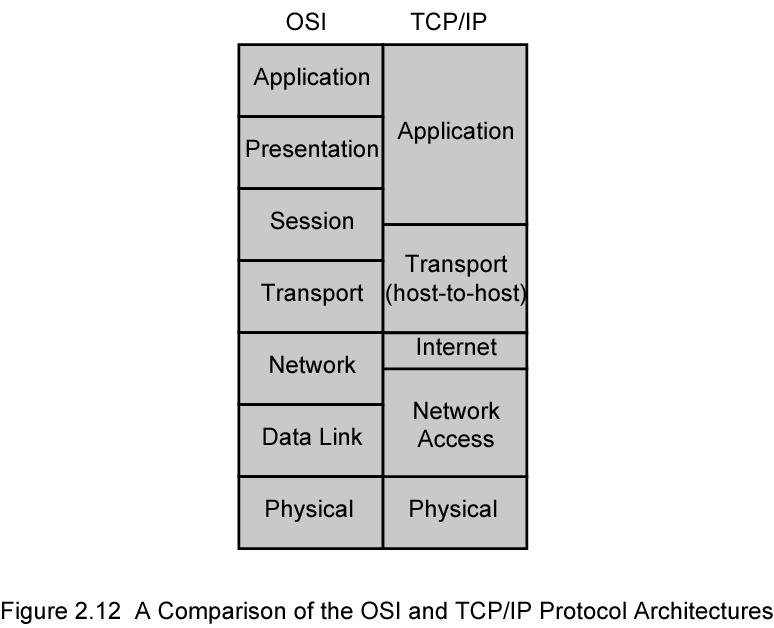 Internet
Standards
IEEE
ISO
ITU-T
31
Some Protocols in TCP/IP Suite
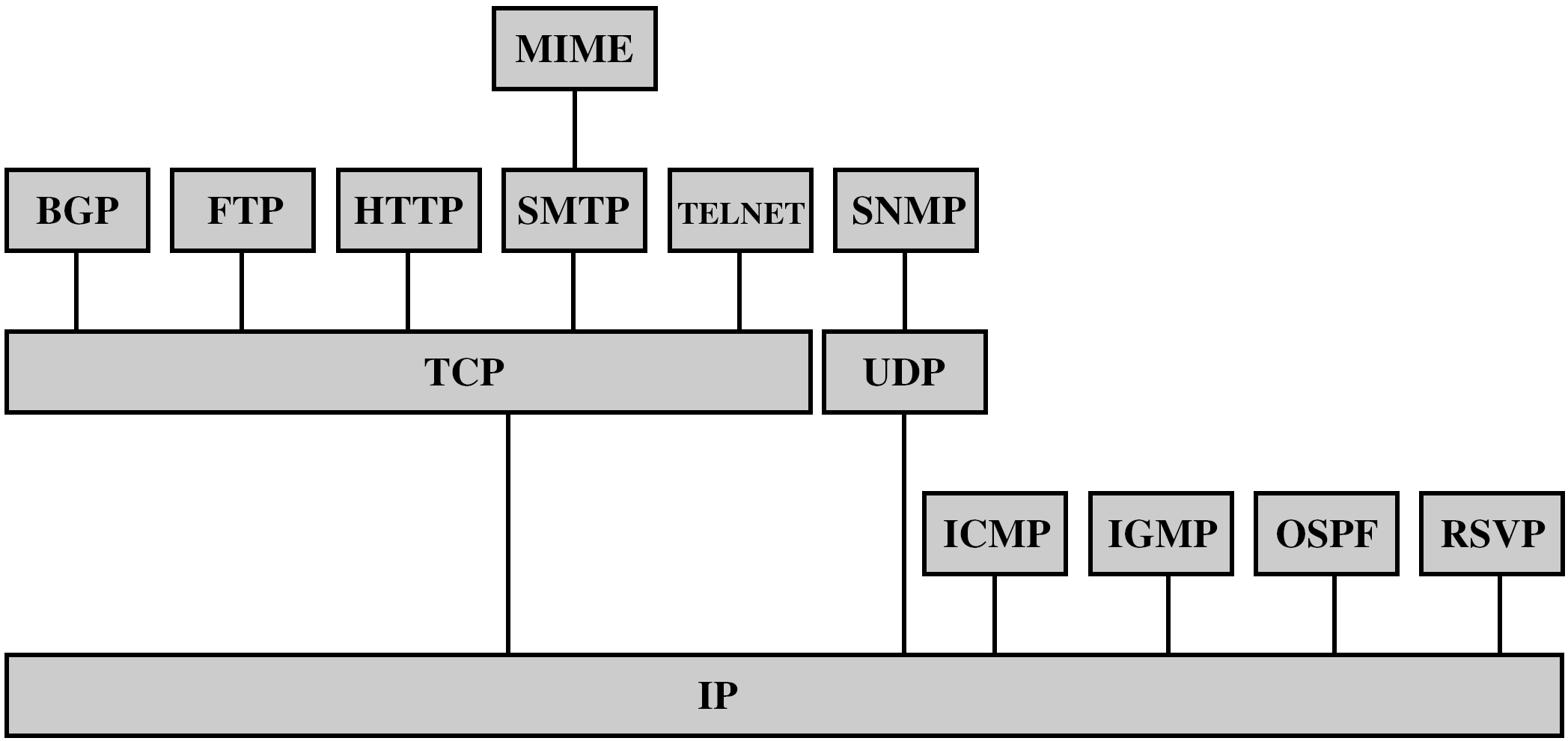 32
TCP
Usual transport layer is Transmission Control Protocol
Reliable connection
Connection
Temporary logical association between entities in different systems
TCP PDU 
Called TCP segment
Includes source and destination port (c.f. SAP)
Identify respective users (applications)
Connection refers to pair of ports
TCP tracks segments between entities on each connection
33
UDP
Alternative to TCP is User Datagram Protocol
Not guaranteed delivery
No preservation of sequence
No protection against duplication
Minimum overhead
Adds port addressing to IP
34
IP and IPv6
IP (v4) header
minimum 20 octets (160 bits)
32-bit source and destination addresses
Checksum applies to header to avoid incorrect delivery
Protocol field shows if TCP, UDP etc. carried
Flags and fragmentation offset used in fragmentation
IPv6
1995 IPng became standard IPv6 in 1996
Enhancements for modern high speed networks
Carry multimedia data streams
Increase address space (128 bits)
35
TCP/IP Concepts
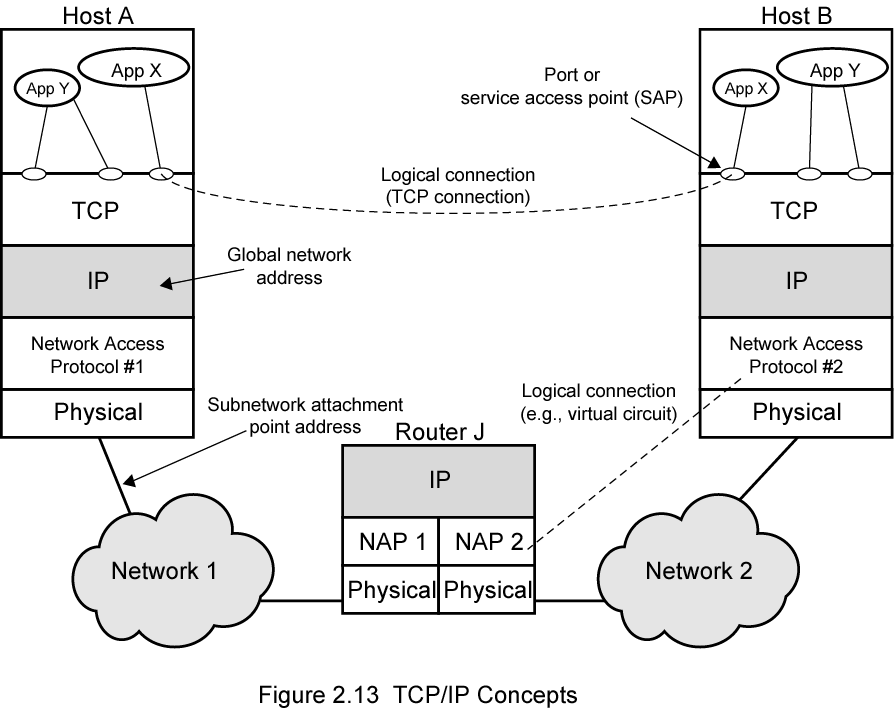 36
Addressing level
Level in architecture at which entity is named
Unique address for each end system (computer) and router
Network level address 
IP or internet address (TCP/IP)
Network service access point or NSAP (OSI)
Process within the system
Port number (TCP/IP)
Service access point or SAP (OSI)
37
PDUs in TCP/IP
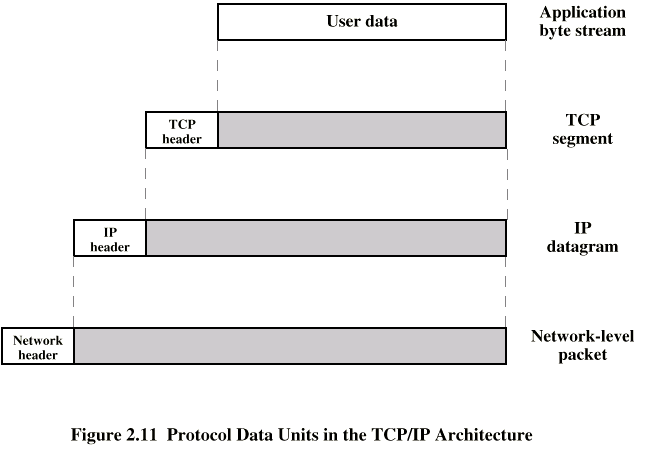 38
Telnet Data
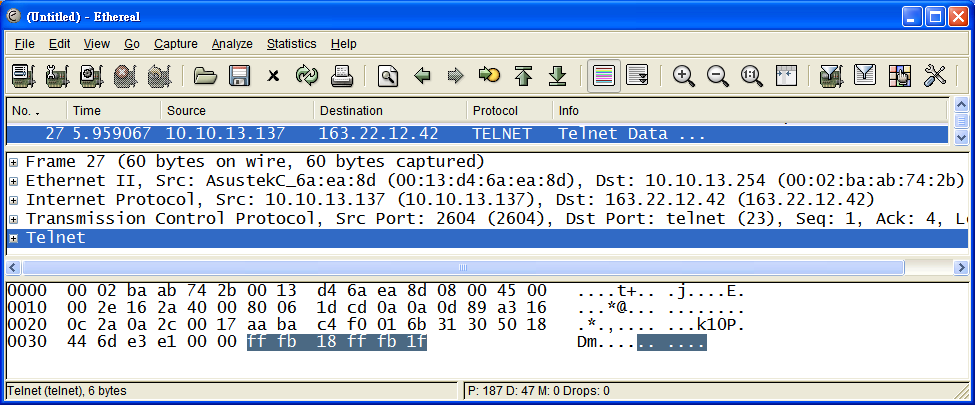 TCP Header + Telnet Data
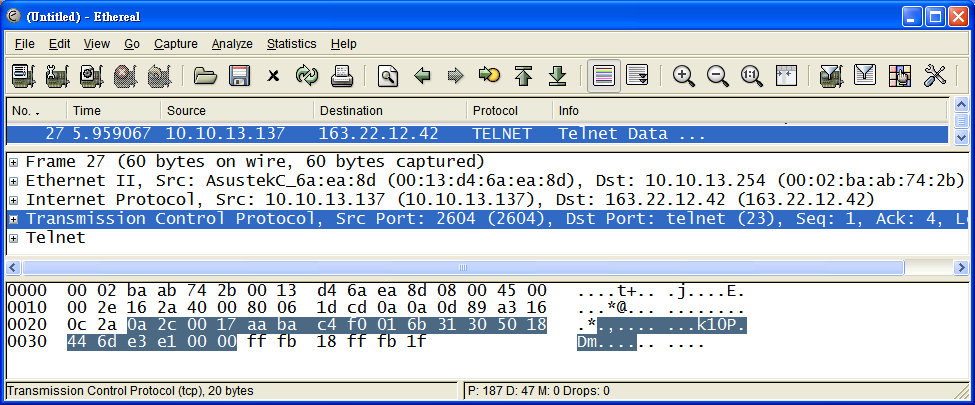 39
IP Header + TCP Header + Telnet Data
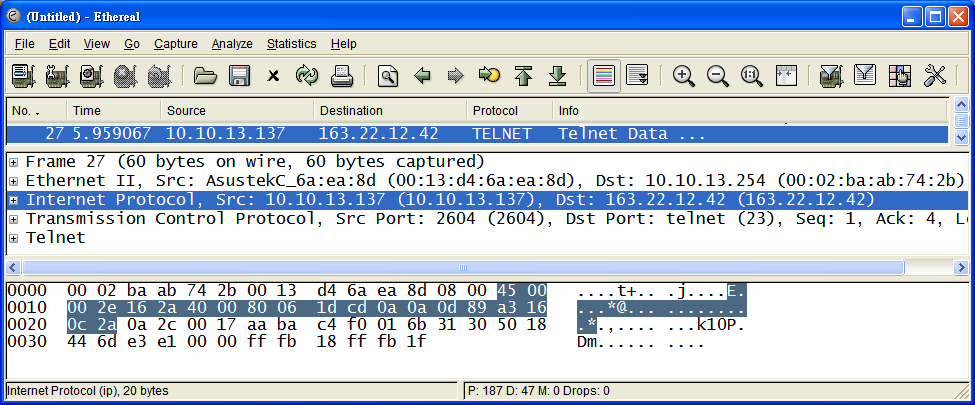 Ethernet Frame Header + IP Header + TCP Header + Telnet Data
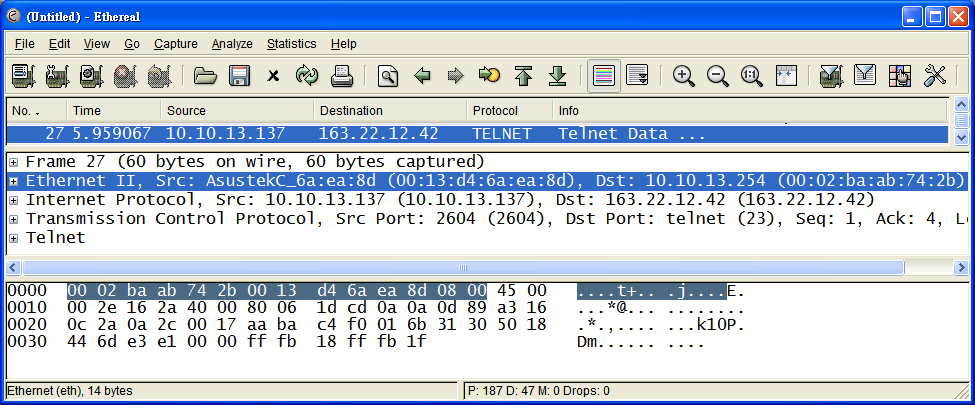 40
Example Header Information
Destination port
Sequence number
Checksum
41
Internetworking
Most networks not isolated
Different types of LAN
Multiple similar LANs
Multiple sites connected by WAN(s) 
May appear as large network
Entire configuration referred to as an internet
Each constituent network is a subnetwork
42
Internetworking Devices
Each subnetwork supports communication among devices attached to that subnetwork
End systems (ESs)
Subnetworks connected by intermediate systems (ISs)
Provide communications path and relay and routing functions
Bridges and routers
Different types of protocols used
Bridge operates at layer 2
Relay between like networks
Router operates at layer 3
Routes packets between potentially different networks
43
Routers
Interconnect dissimilar subnetworks
Provide a link between networks
Provide for routing and delivery of data between processes on end systems attached to different networks
Do not require modifications of architecture of subnetworks
Must accommodate differences among networks
Addressing schemes
Maximum packet sizes
Interfaces
Reliability 
Satisfied by internetworking protocol implemented in all end systems and routers
IP
44
Configuration for TCP/IP Example
ATM: Asynchronous Transfer Mode
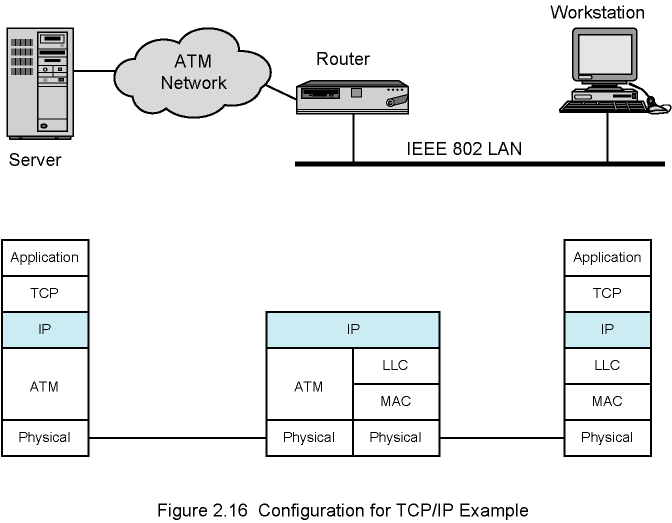 45
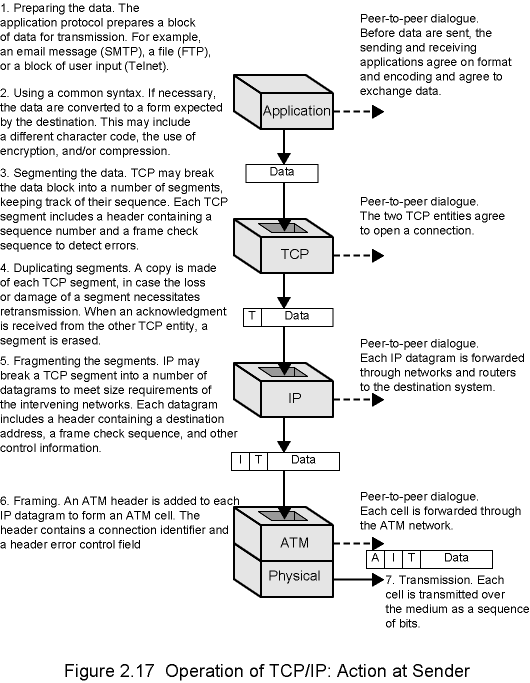 Action of Sender
46
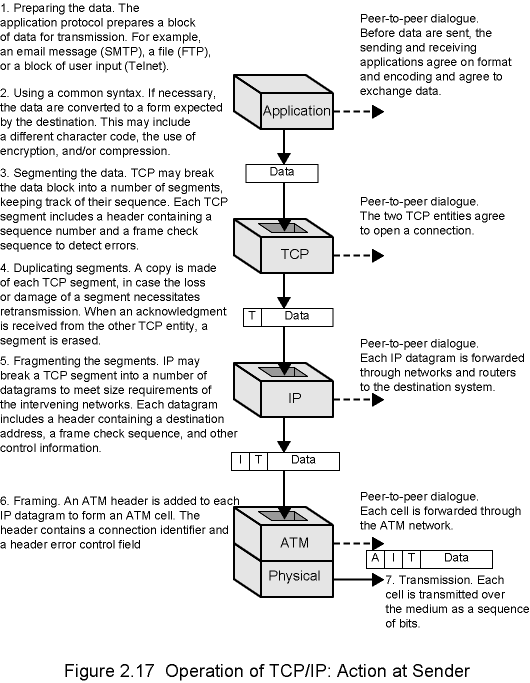 47
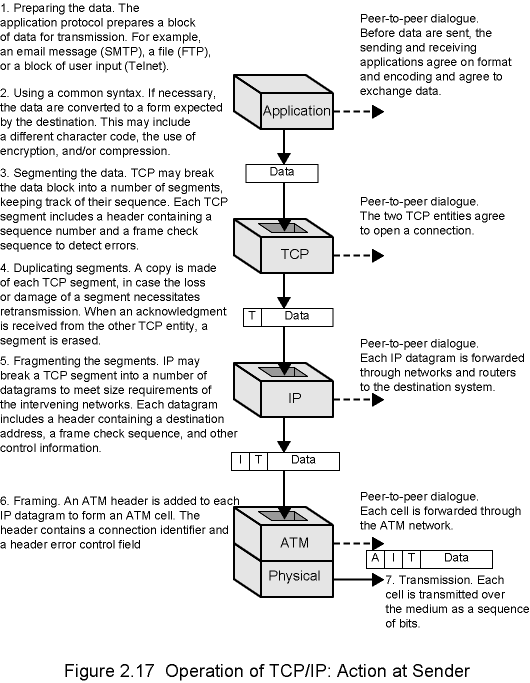 48
Action of Router
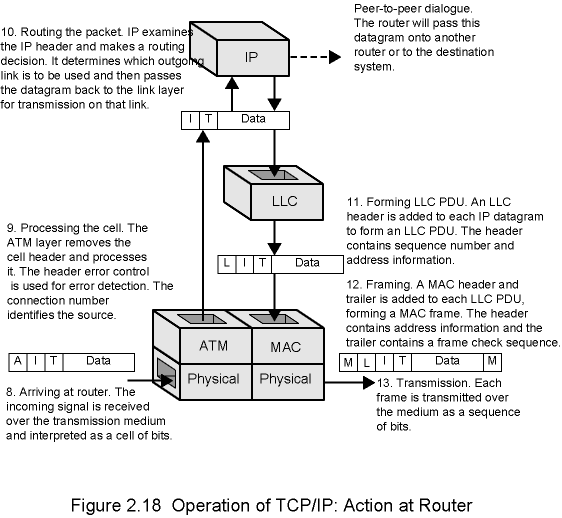 49
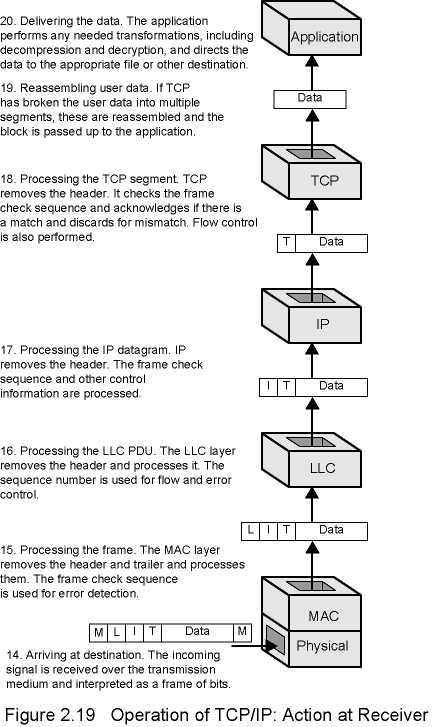 Action ofReceiver
50
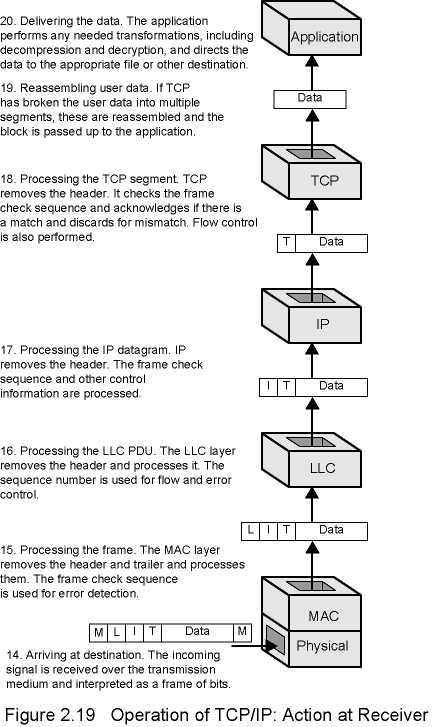 51
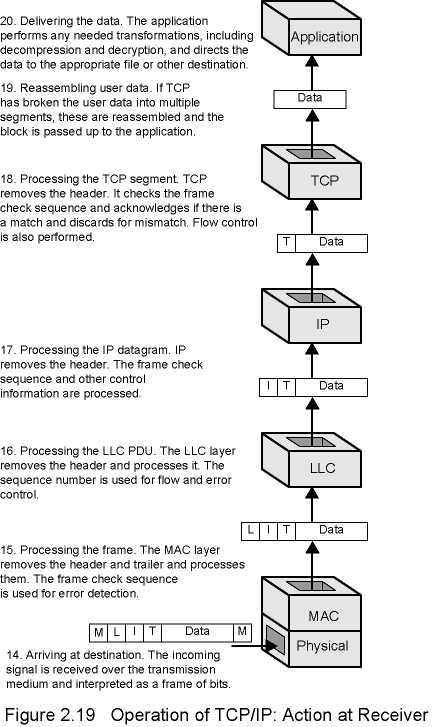 52
Internetworking Terminology
End System (ES)
Device attached to one of the networks of an internet
Supports end-user applications or services 
Intermediate System (IS)
Device used to connect two networks
Permits communication between ES attached to different networks
Bridge
IS used to connect two LANs that use similar protocols
Address filter
Does not modify packets
Layer 2 of the OSI model
Router
IS used to connect two networks that may or may not be similar
Uses an internet protocol present in each router and each end system of the network
Layer 3 of the OSI model
"Switch" can be regarded as a multiport bridge.
53